gpu-Accelerated Video Encoding/Decoding
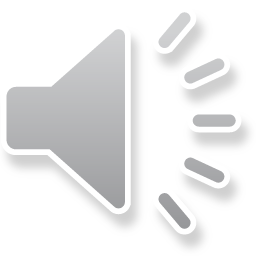 CIS 565 Spring 2012
Philip Peng, 2012/03/19
Overview
Motivation
NVIDIA GPU
Compression Techniques
NPP & Performance
NVIDIA API Demo
Motivation
Why use GPU?
Motivation
Why video encoding/decoding?
Large part of consumer activities
Watch YouTube videos everywhere
Encode HD videos to iPhone/etc.
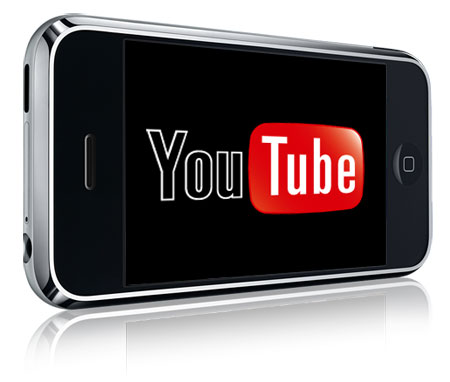 Img src: http://cdn3.digitaltrends.com/wp-content/uploads/2010/07/youtube-and-iphone-20.jpg
[Speaker Notes: PC, mobile, tablet]
Motivation
Why use GPU?
Portable devices have limited processing power
Very computationally intensive
Faster + smaller = better
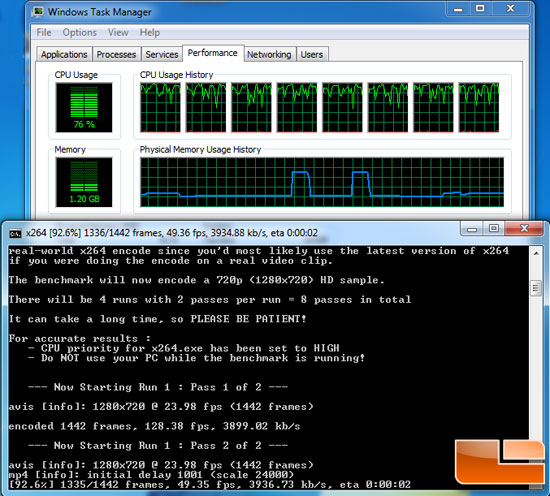 Img src: http://www.legitreviews.com/images/reviews/1501/x264_cpu.jpg
[Speaker Notes: Modern day mobile devices (e.g. phones) have GPUs now
Faster = for same result, faster runtime
Smaller = for same time, smaller filesize]
NVIDIA GPU
What’s currently out there?
NVIDIA GPU Video Encoding
Facilities
SW H.264 codec designed for CUDA
Supports “baseline”, “main”, “high” profiles
Interfaces:
C library (NVCUVENC)
Direct Show API
Win 7 MFT (multimedia framework)
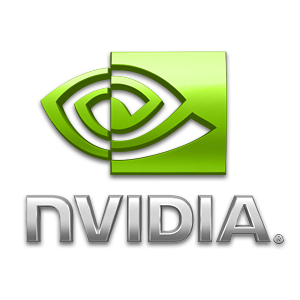 [Speaker Notes: MFT = Media Foundation Transforms, component of the multimedia framework]
NVIDIA GPU Video Decoding
Facilities
HW GPU acceleration
H.264, VC1, MPEG2
SW MPEG2 decoder designed for CUDA
Interfaces:
C library (NVCUVIV) – HW & SW
DXVA & Win7 MFT – HW only
VDPAU library – HW only (Linux)
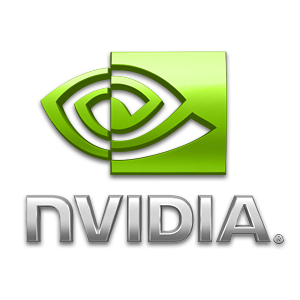 [Speaker Notes: DXVA = DirectX Video Acceleration API for Windows
VDPAU = Video Decode and Presentation API for Unix]
Compression Techniques
How is it done?
GPU Algorithm Primitives
Fundamental building blocks for Parallel Programming 
Reduce: sum of absolute differences
Scan: integral image calculations
Compact: index creation
CUDA C SDK, CUDPP, Thrust implementations
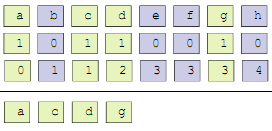 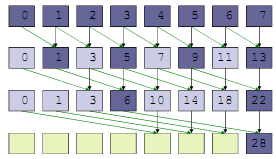 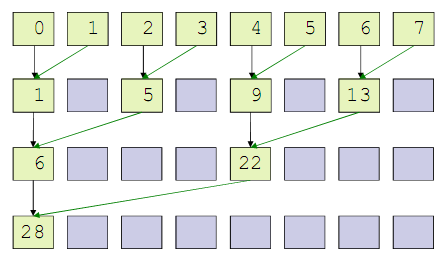 Img src: http://cis565-spring-2012.github.com/lectures/02-01-Parallel-Algorithms.pdf
[Speaker Notes: Same primitives we learned about
See “Parallel Algorithms” lecture, Feb 1st
CUDPP = CUDA Data Parallel Primitives Library]
Technique: Intra Prediction
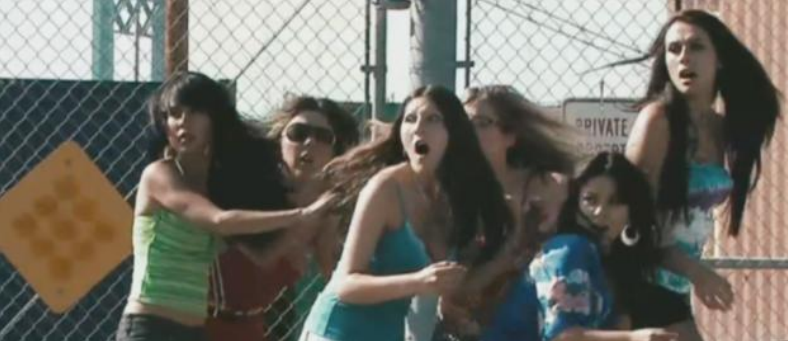 Img src: http://www.nvidia.com/content/GTC-2010/pdfs/2075_GTC2010.pdf
[Speaker Notes: Rough example, obviously not full compression
Lossy
Intra Prediction can run in parallel, see NVIDIA PDF for source code example]
Technique: Intra Prediction
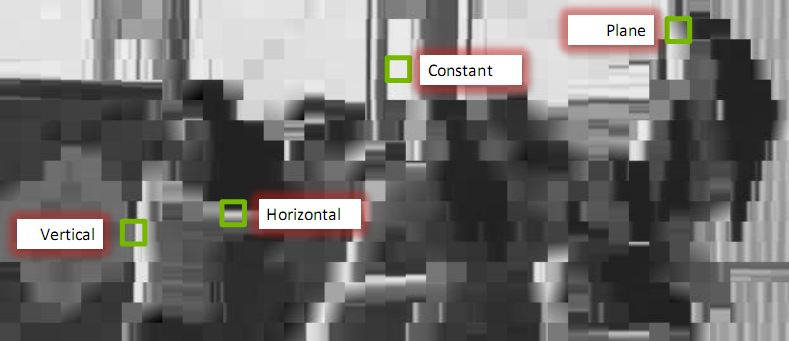 Img src: http://www.nvidia.com/content/GTC-2010/pdfs/2075_GTC2010.pdf
[Speaker Notes: Rough example, obviously not full compression
Lossy
Intra Prediction can run in parallel, see NVIDIA PDF for source code example]
Technique: Intra Prediction
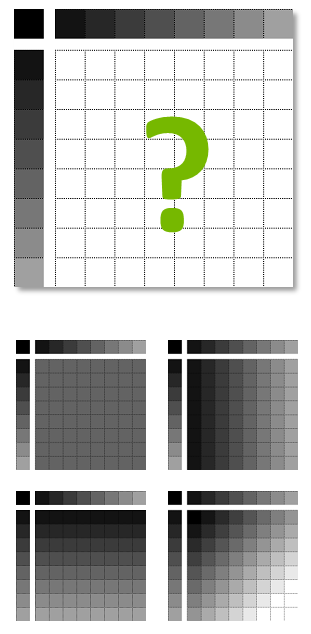 Video processing technique via content prediction
Uses data within single video frame
Divides frame into blocks
Prediction rules
Constant: each pixel constant value
Vertical: each row uses top predictor
Horizontal: each column uses left predictor
Plane: gradient diagonal prediction
Img src: http://www.nvidia.com/content/GTC-2010/pdfs/2075_GTC2010.pdf
[Speaker Notes: Four basic rules
Predictor = top row, left column]
Technique: Intra Prediction
For each block, calculate SAD between predicted pixels and actual



Choose predictor with lowest prediction error
Data compression = only store predictors and prediction rules
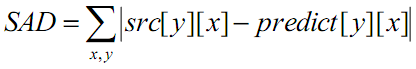 Img src: http://www.nvidia.com/content/GTC-2010/pdfs/2075_GTC2010.pdf
[Speaker Notes: SAD = Sum of Absolute Differences]
Technique: Motion Estimation
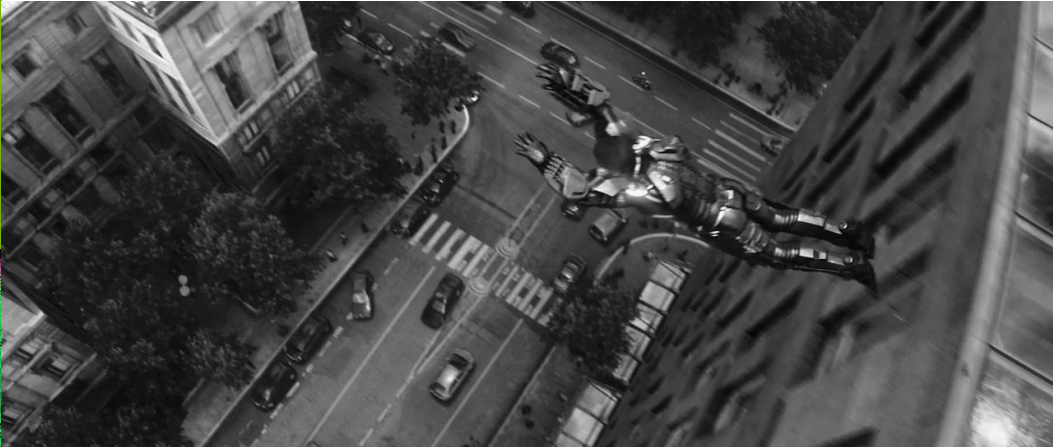 Img src: http://www.nvidia.com/content/GTC-2010/pdfs/2075_GTC2010.pdf
Technique: Motion Estimation
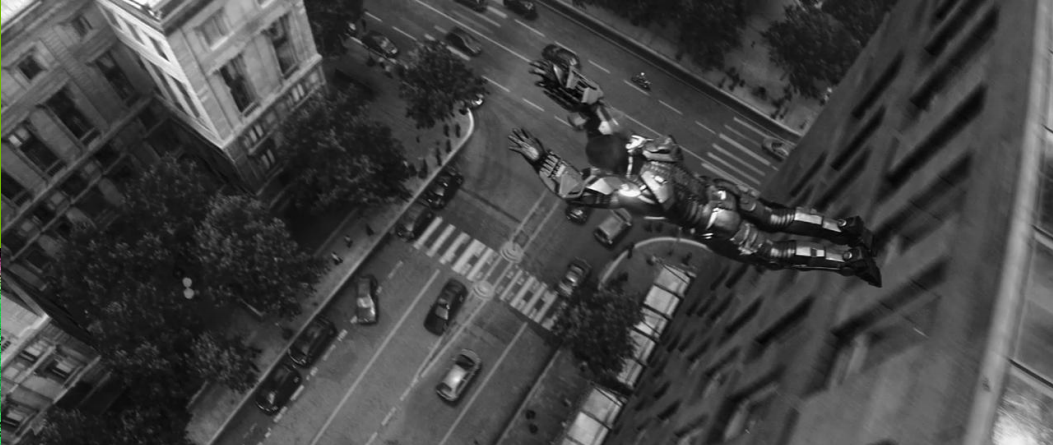 Img src: http://www.nvidia.com/content/GTC-2010/pdfs/2075_GTC2010.pdf
Technique: Motion Estimation
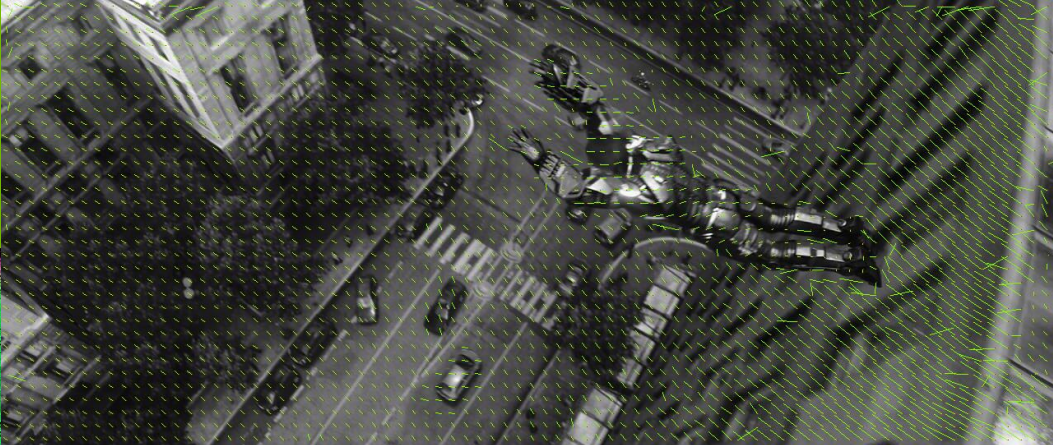 Img src: http://www.nvidia.com/content/GTC-2010/pdfs/2075_GTC2010.pdf
[Speaker Notes: Motion Vectors Field (MVF) = change in blocks]
Technique: Motion Estimation
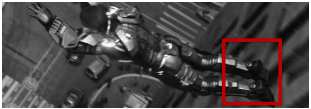 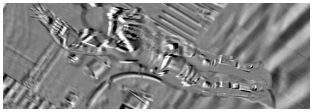 Img src: http://www.nvidia.com/content/GTC-2010/pdfs/2075_GTC2010.pdf
[Speaker Notes: Can be used to generate a “residual” image to show difference between frames]
Technique: Motion Estimation
Many different search algorithms for calculating motion vectors:
Full search: brute force feature comparison
Diamond search: template-based iterative matching
2D/3D-wave: diagonal block-based checking
Combination done in parallel on GPU
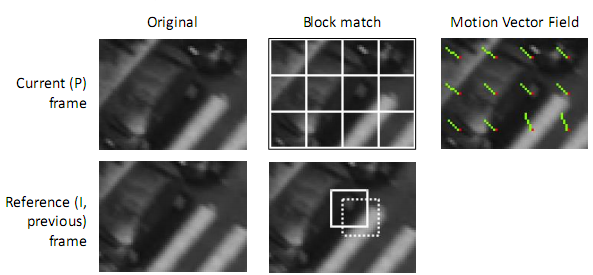 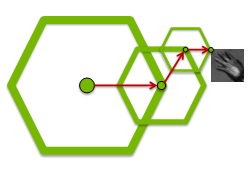 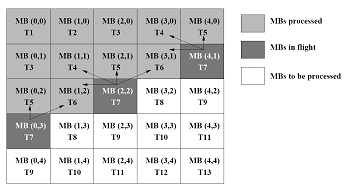 Img src: http://www.nvidia.com/content/GTC-2010/pdfs/2075_GTC2010.pdf
NPP & Performance
GPU vs CPU
NVIDIA Performance Primitives
What is it?
NPP = C library of GPU-accelerated functions/primitives designed for CUDA
API same as IPP (Intel Integrated Performance Primitives)
No GPU architecture knowledge required!
5-10x faster performance vs CPU-only implementations
http://developer.nvidia.com/npp
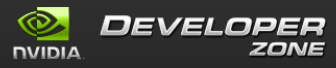 [Speaker Notes: image, video and signal processing]
NVIDIA Performance Primitives Code
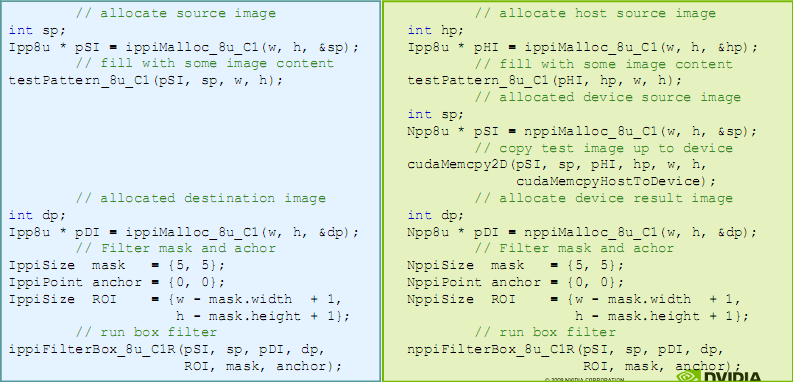 Img src: http://www.nvidia.com/content/GTC/documents/1028_GTC09.pdf
[Speaker Notes: image, video and signal processing]
NVIDIA Performance Primitives Tests
Data scalability:
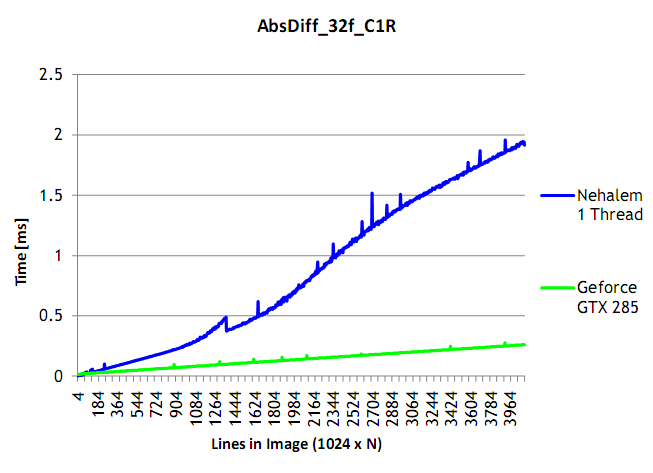 Img src: http://www.nvidia.com/content/GTC/documents/1028_GTC09.pdf
[Speaker Notes: Note: data transfer times not included in timings (assumes already on GPU)
Nehalem = 45nm Intel processor, e.g. Core i7]
NVIDIA Performance Primitives Tests
Number of cores scalability:
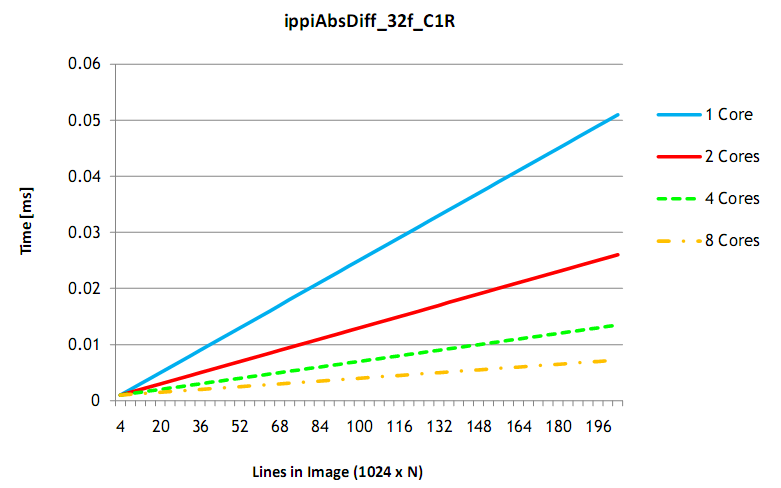 Img src: http://www.nvidia.com/content/GTC/documents/1028_GTC09.pdf
[Speaker Notes: Note: rough data, not exact SM count]
NVIDIA Performance Primitives Tests
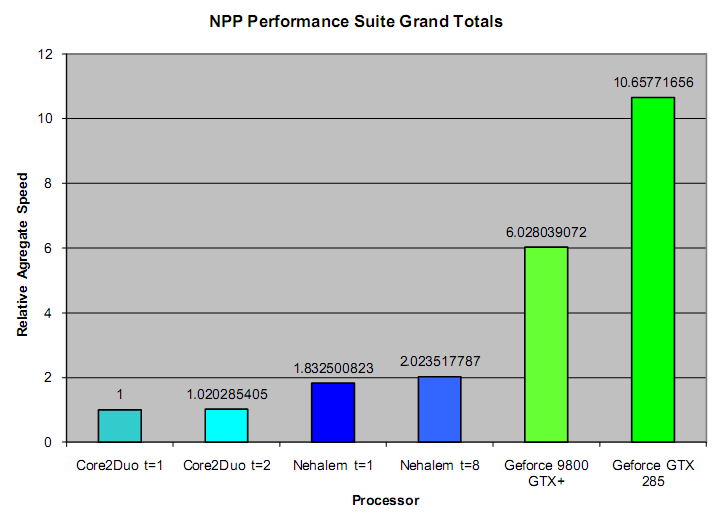 Overall vs CPU
Img src: http://www.nvidia.com/content/GTC/documents/1028_GTC09.pdf
[Speaker Notes: IPP used for CPU, NPP used for GPU]
Encoding Performance
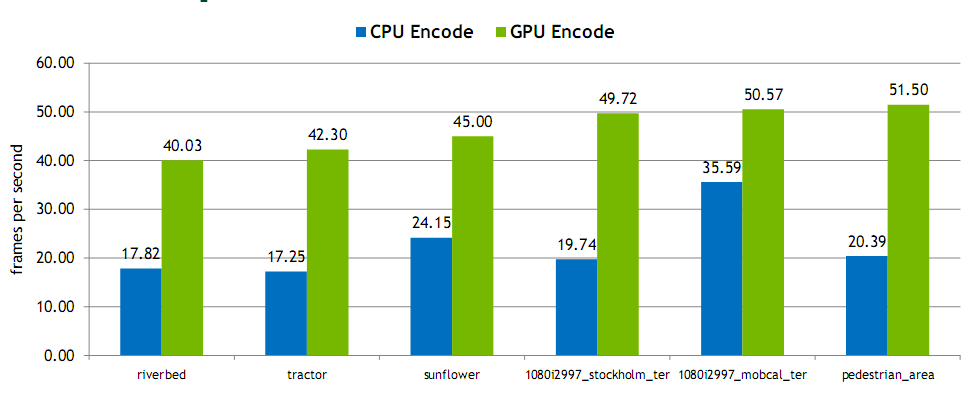 Img src: http://www.nvidia.com/content/GTC/documents/1028_GTC09.pdf
[Speaker Notes: Frame size: 1080p
Platform: 3.2 GHz quad core Nehalem, GeForce GTX 280 (240 core) GPU
CPU encoder is x264  
GPU encoder is NVIDIA H.264 CUDA encoder]
Decoding Performance
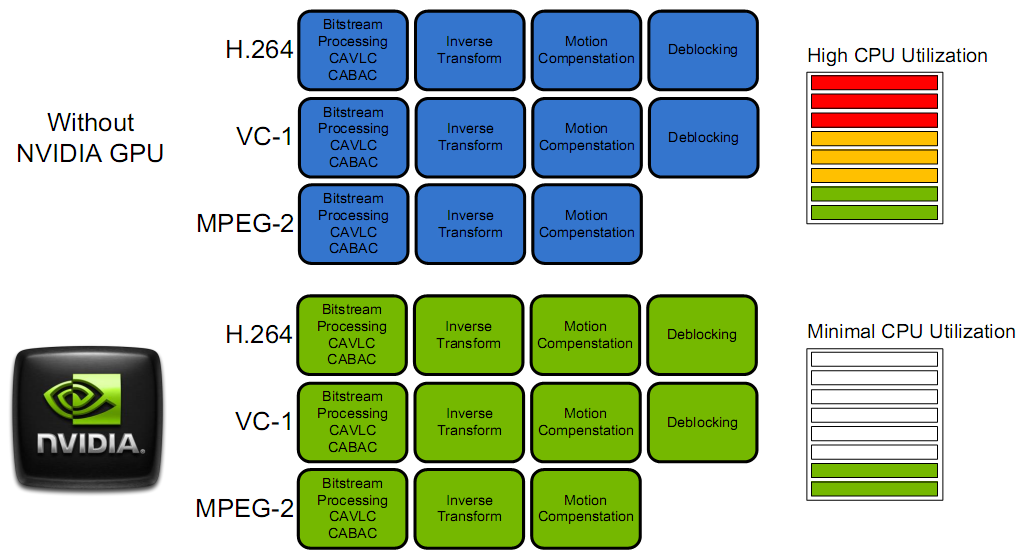 Img src: http://www.nvidia.com/content/GTC/documents/1028_GTC09.pdf
[Speaker Notes: H.264, VC-1, MPEG-2 = major video codecs]
NVIDIA API Demo
See the numbers for yourself!
NVIDIA CUDA Video Encode API
http://developer.nvidia.com/cuda-cc-sdk-code-samples#cudaEncode
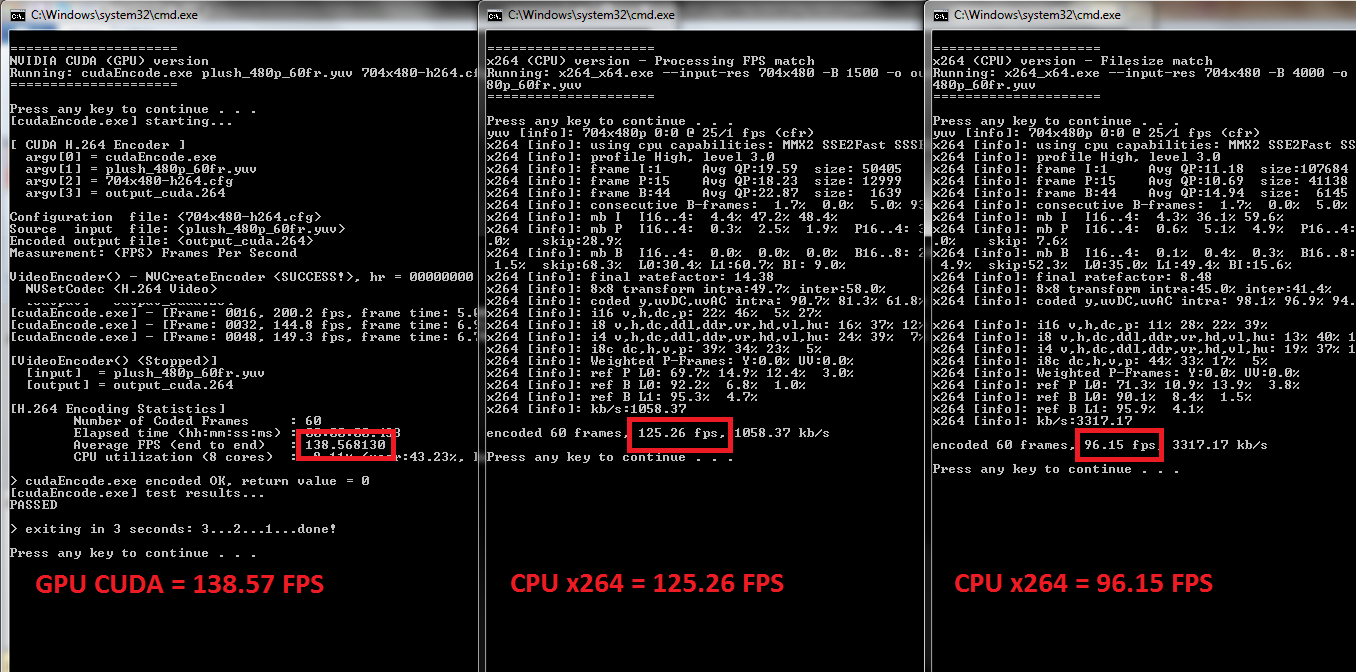 NVIDIA CUDA Video Decoder GL API
http://developer.nvidia.com/cuda-cc-sdk-code-samples#cudaDecodeGL
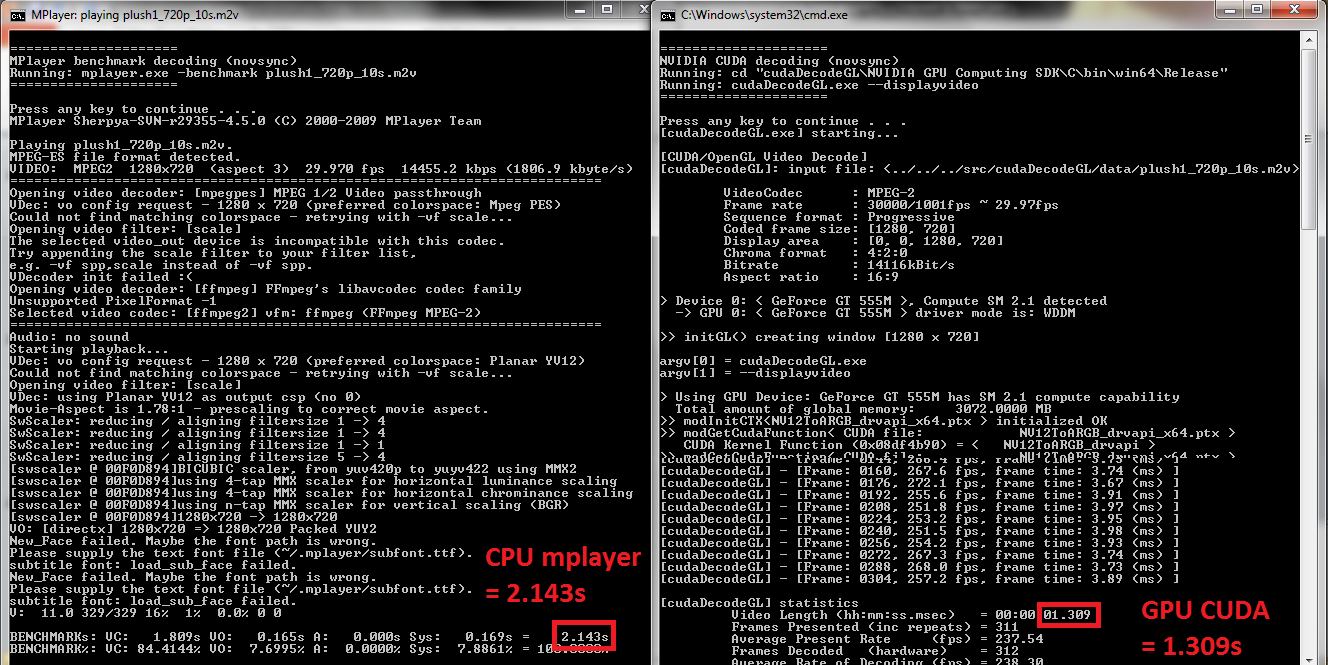 Questions?
Ask away!